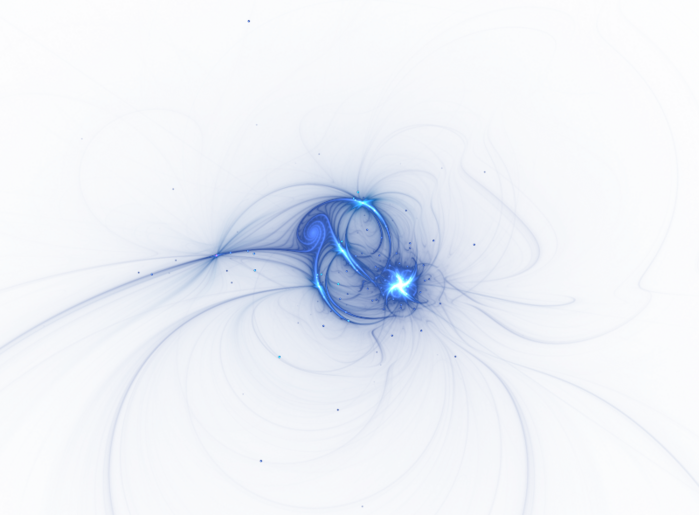 Государственное автономное профессиональное образовательное учреждение 
Тюменской области 
«Западно-Сибирский государственный колледж»
Организация проектной деятельности студентов телевизионной студии «СтопКадр»
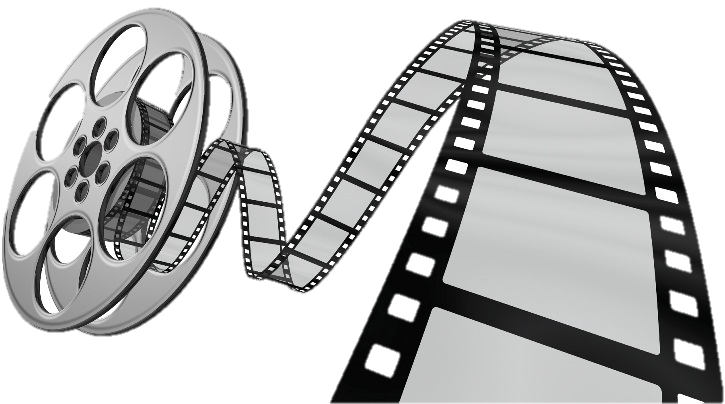 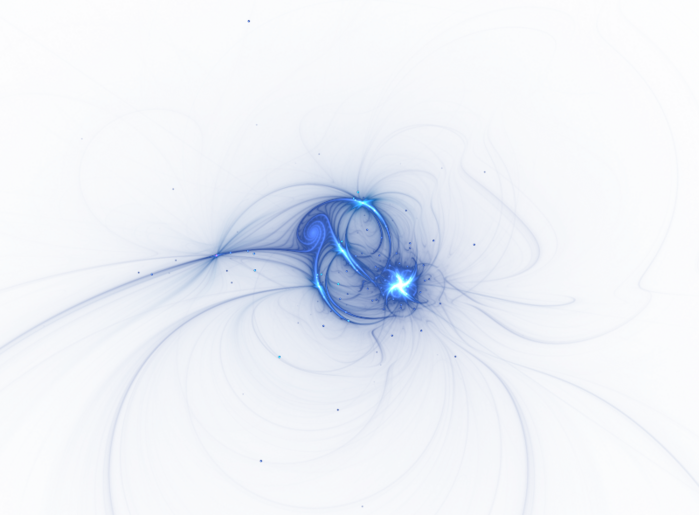 Участники проекта
09.02.03. Программирование в компьютерных системах
2 курс Остапчук Ульяна
2 курс Щедрин Дмитрий
3 курс Хорошайло Степан
3 курс Копцов Давид
3 курс Завьялов Павел
49.02.01. Физическая культура
2 курс Гареева Диана
2 курс Муравьева Юля
44.02.03. Педагогика дополнительного образования в области физической культуры
2 курс Богомолова Александра
2 курс Бизничук Анастасия
Руководитель: Зотова Е.С., преподаватель
В телестудии студенты с разных специальностей объединены одним делом – создавать интересные новости, не только о жизни колледжа, но и об интересных фактах, происходящих в городе, об исторических событиях, требующих детального рассмотрения.
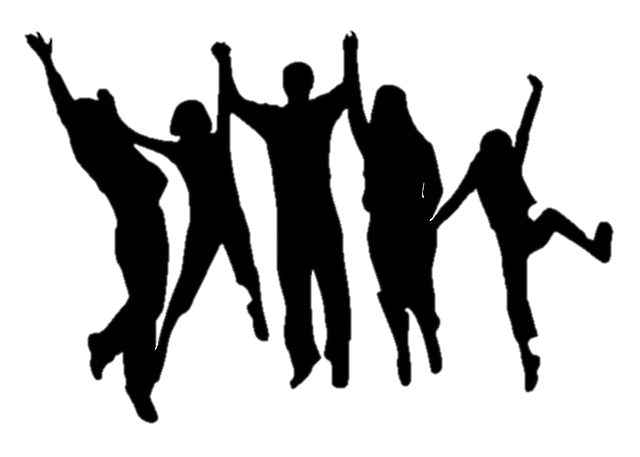 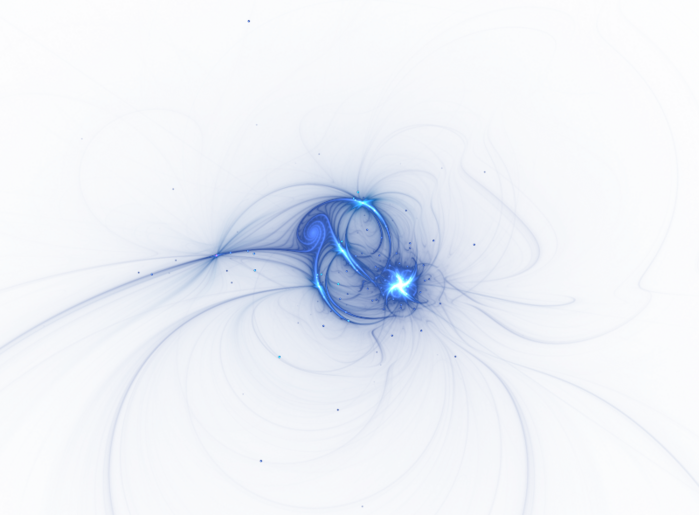 Проект направлен на
Этапы создания телестудии
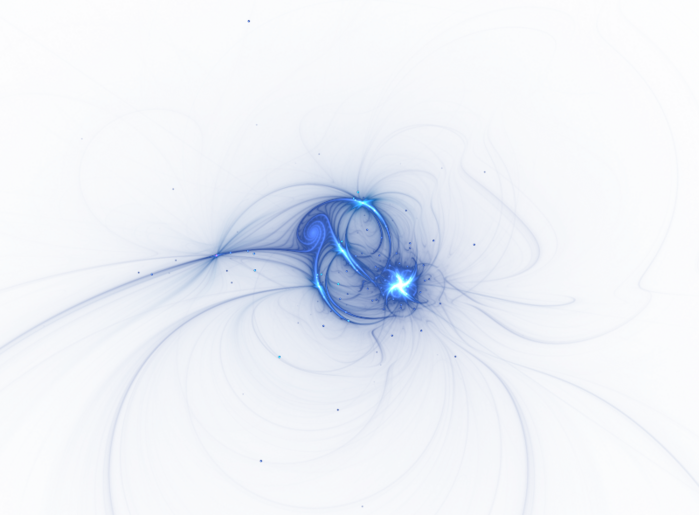 Полученный опыт научно-исследовательской работы для студентов будет являться преимуществом в дальнейшем профессиональном развитии.
Так, как в результате участия в проекте студенты:
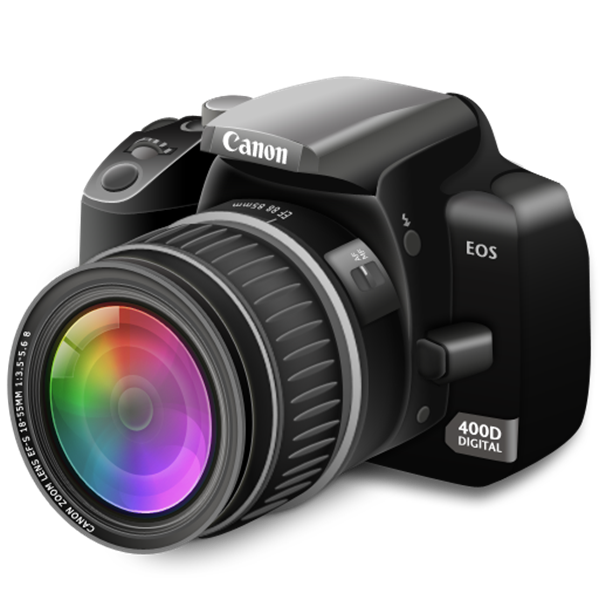 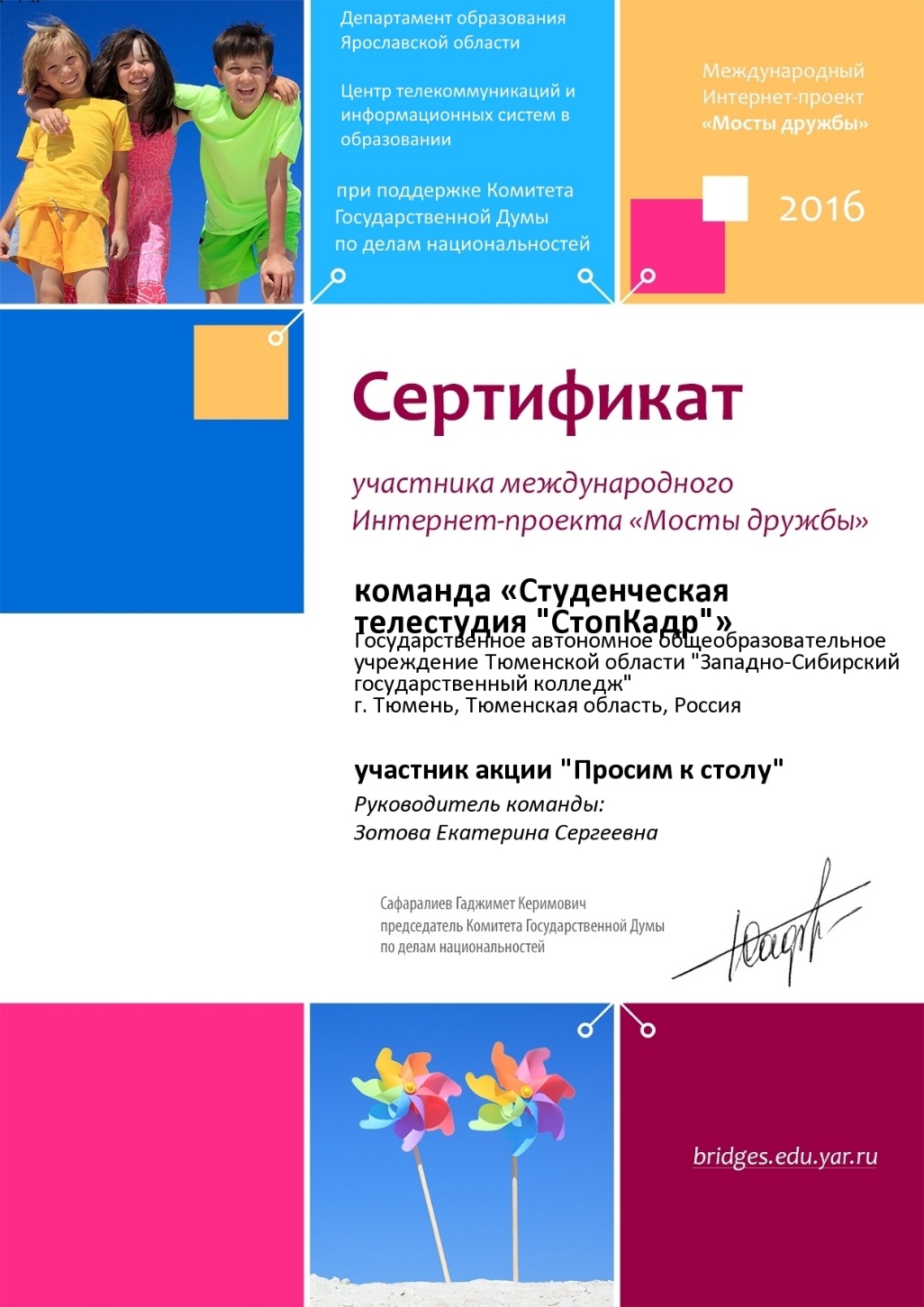 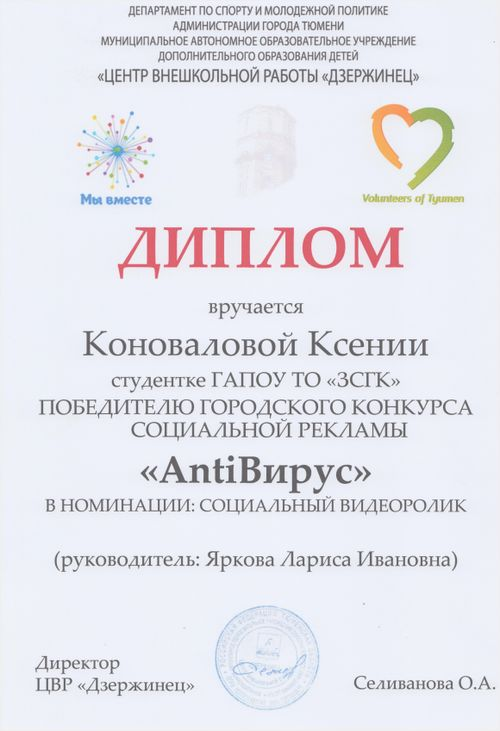 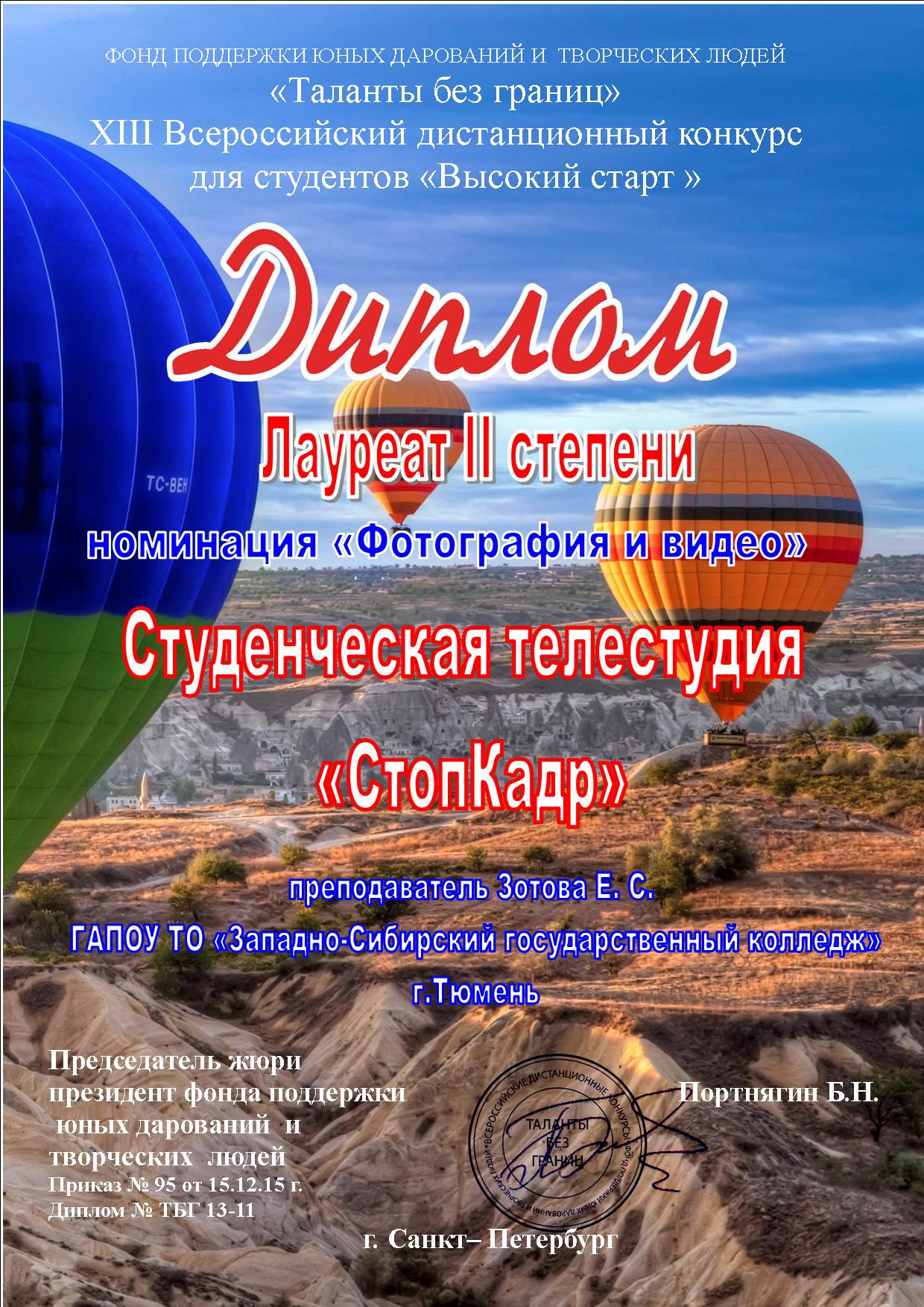 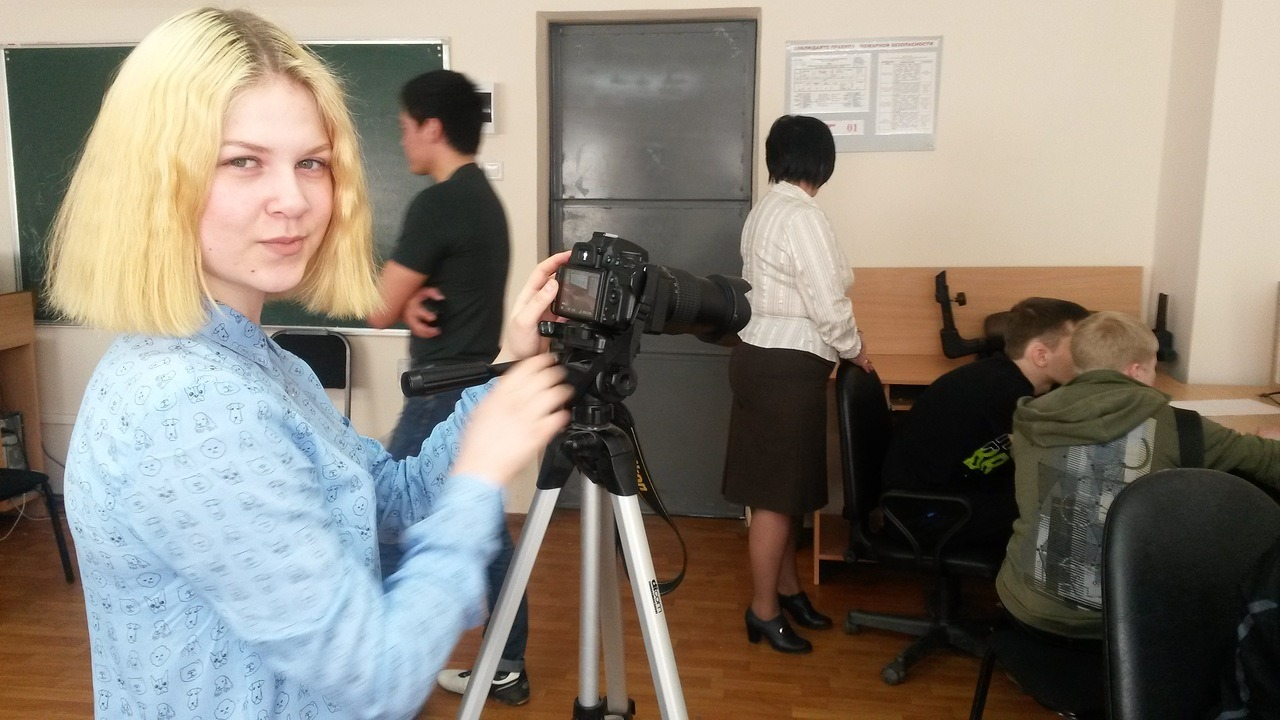 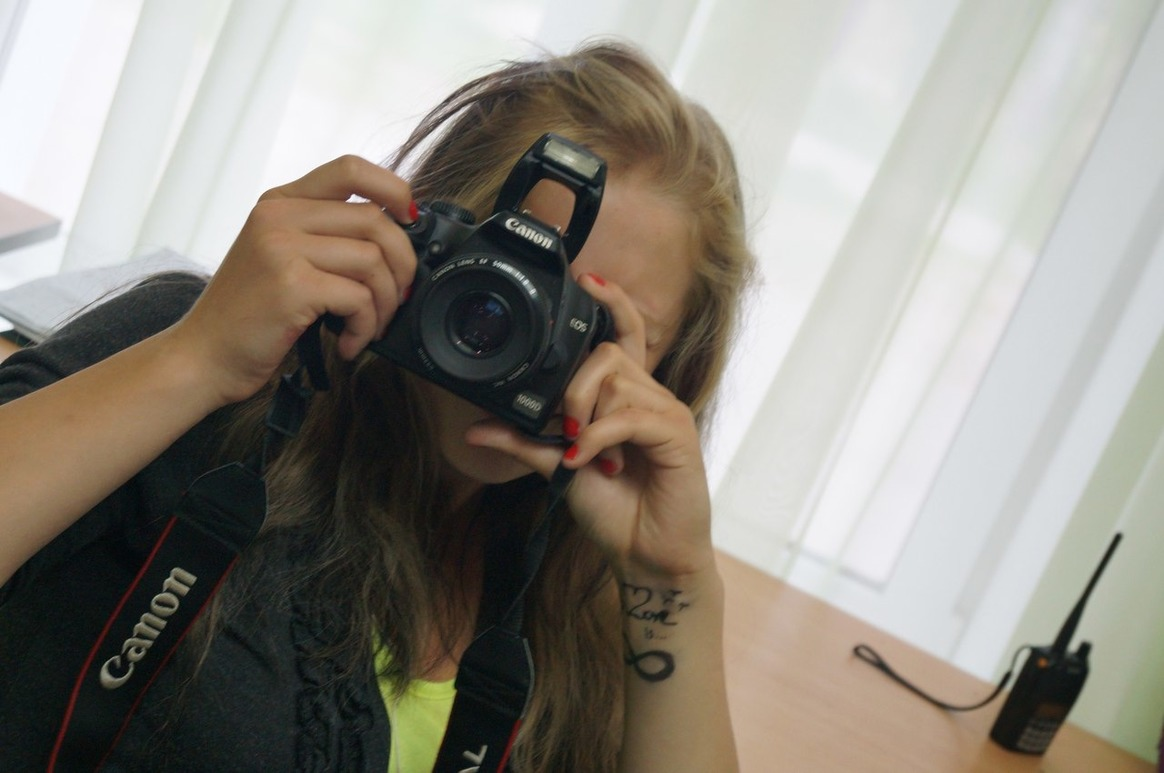 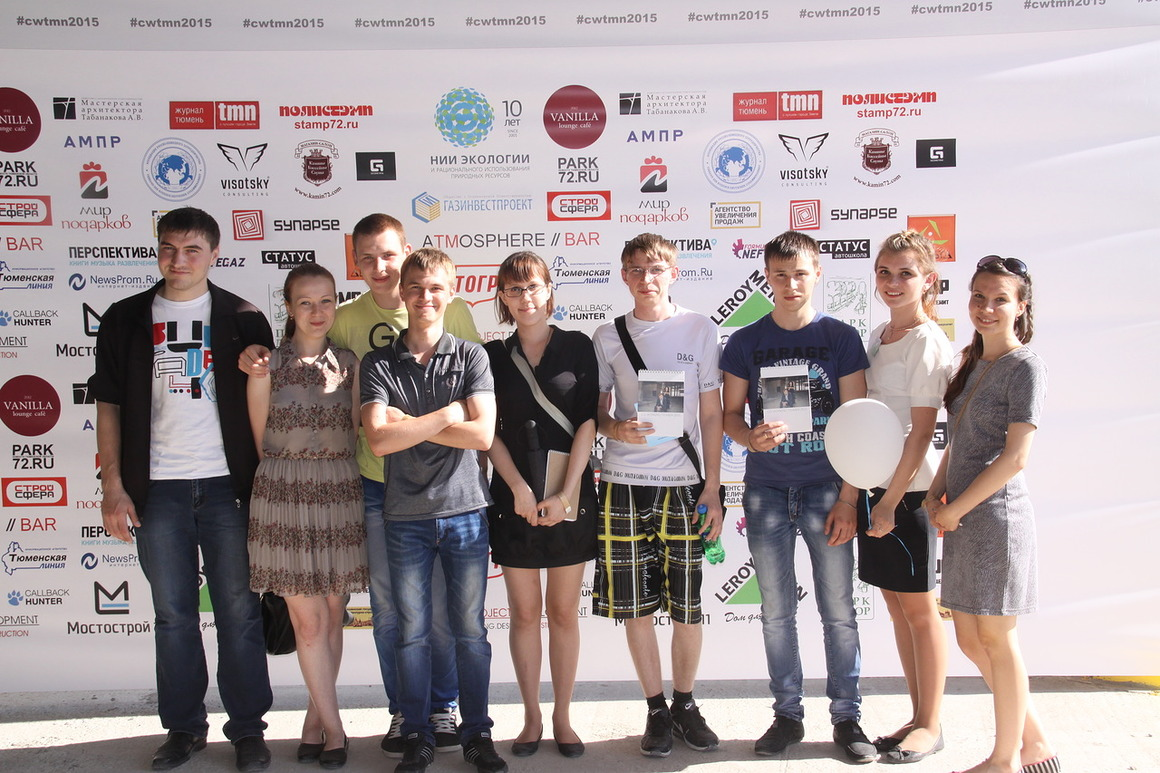 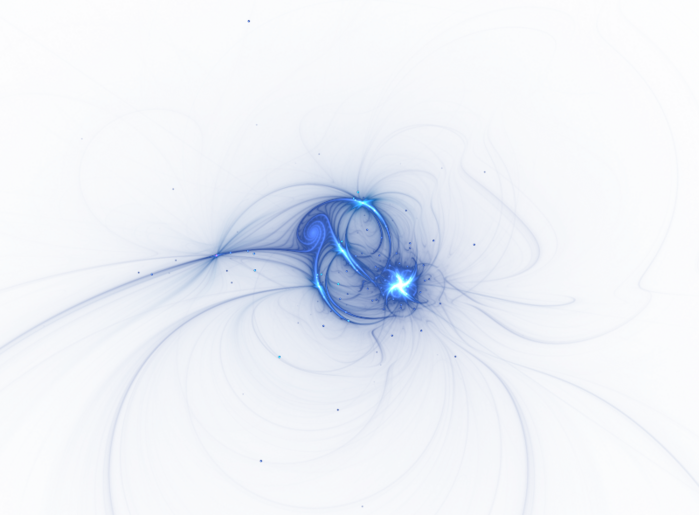 Оценка эффективности реализации проекта